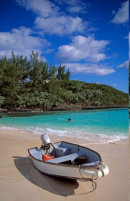 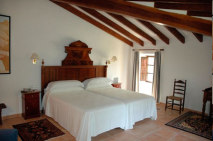 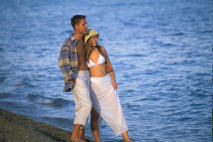 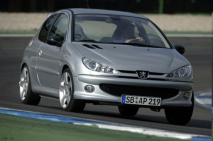 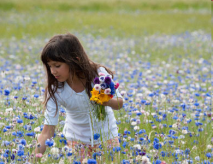 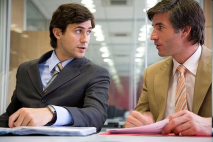 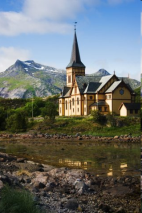 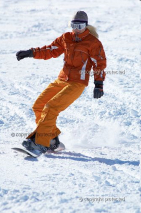 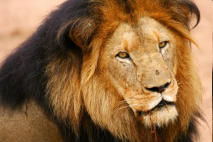 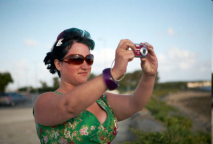 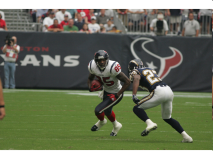 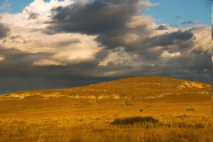 Evaluation Platform for Content-based Image Retrieval Systems
Petra Budikova, Michal Batko, Pavel Zezula

Masaryk University, Czech Republic
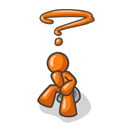 <result id=“1”>
   <object id=“1” relevance=“0.5”/>
   <object id=“2” relevance=“0.0”/>
   <object id=“3” relevance=“0.5”/>
   <object id=“4” relevance=“0.9”/>
   …
</result>
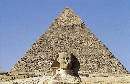 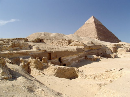 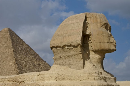 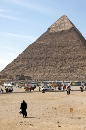 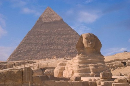 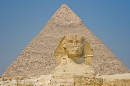 Outline
Motivation
	Why is it important to create a new evaluation platform?
Profimedia evaluation platform
Dataset
	Dataset properties, descriptors
Test query objects
	Topics, query definition
Partial ground truth 
	Creation, statistics
Services
	Collection download, ground truth expansion, evaluation of search results
Conclusion & discussion
Motivation
Test collections with ground truth (GT) necessary for evaluation of search methods
Research reports, evaluation competitions (i.e. ImageCLEF)
Existing image collections not satisfactory for large-scale image search
Corel – small 
MIR Flickr – small, GT only accessible to ImageCLEF participants
CoPhIR – GT not available
Desired platform properties
Large dataset with real-world data
Query topics with ground truth
Extensibility
Profimedia dataset
Data
20 million images from Profimedia photostock 
http://www.profimedia.com
High quality photos of nature, people, places
Thumbnail images, link to full size original image
Metadata
Supervised annotations
Title (3 to 10 words) 
Keywords (20 on average)
Five MPEG7 descriptors
Shape and color visual descriptors
 Scalable Color, Color Structure, Color Layout, Edge Histogram, Region Shape
Profimedia dataset – example
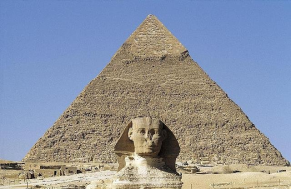 id: 0000023096

link to Profimedia source page: http://www.profimedia.cz/image/detail/0000023096

title: Statue in front of pyramid, The Sphinx, Pyramid of Chephren, Giza, Cairo, Egyptkeywords: africa, egypt, cairo, northern, near gizeh, with sphinx, heritage, chephren-pyramides, north, world

MPEG-7 descriptors: 
Scalable Color: -42, -51, -127, 55, 52, 33, 23, 31, -19, -8, 10, 20, 14, 12, 19, 22, 5, -1, 0, 2, 15, -16, 1, 2, 10, 0, 2, 0, 12, 5, 1, -4, 2, 3, 2, 1, 0, 0, 1, 2, 1, 6, 2, 3, 1, 1, 4, 3, -5, -3, 0, 2, 2, 3, 3, 0, -1, -4, 0, -2, 1, 0, -3, -3
Color Structure: 78, 189, 6, 0, 0, 0, 0, 0, 57, 20, 255, 60, 122, 12, 0, 0, 0, 0, 0, 0, 0, 0, 1, 0, 255, 208, 105, 18, 105, 37, 10, 0, 0, 0, 0, 0, 8, 3, 3, 0, 70, 10, 7, 0, 36, 0, 0, 0, 0, 0, 0, 0, 6, 1, 1, 0, 33, 0, 0, 1, 0, 0, 0, 0
Color Layout: 14, 17, 23, 9, 18, 9; 9, 14, 14; 31, 15, 17
Edge Histogram: 4, 3, 6, 7, 2, 4, 3, 6, 7, 4, 3, 4, 7, 6, 3, 4, 2, 7, 5, 6, 3, 4, 2, 6, 6, 3, 4, 4, 5, 6, 4, 3, 6, 6, 5, 4, 2, 7, 6, 4, 3, 3, 5, 7, 4, 3, 4, 6, 6, 4, 3, 2, 7, 4, 6, 5, 1, 6, 6, 4, 2, 2, 6, 7, 3, 3, 1, 2, 7, 6, 3, 3, 7, 3, 3, 5, 3, 5, 4, 4
Region Shape: 15, 12, 15, 8, 10, 8, 15, 14, 7, 12, 7, 12, 15, 10, 8, 13, 11, 7, 15, 14, 0, 6, 8, 9, 10, 8, 0, 7, 2, 7, 7, 5, 5, 8, 7, 1
Test query objects
Objectives
Choice of query topics
Diverse topics
Different difficulty levels
Clear ground truth
Definition of a topic
Support multimodal search
Profimedia queries
100 query objects, 14 tematic groups (e.g. animal, art, building, event, …)
Popular queries from Profimedia logs
Easy/difficult queries from our experience
Query is defined by an example image and one or several keywords
At least 10 relevant results must exist
Test query objects – example
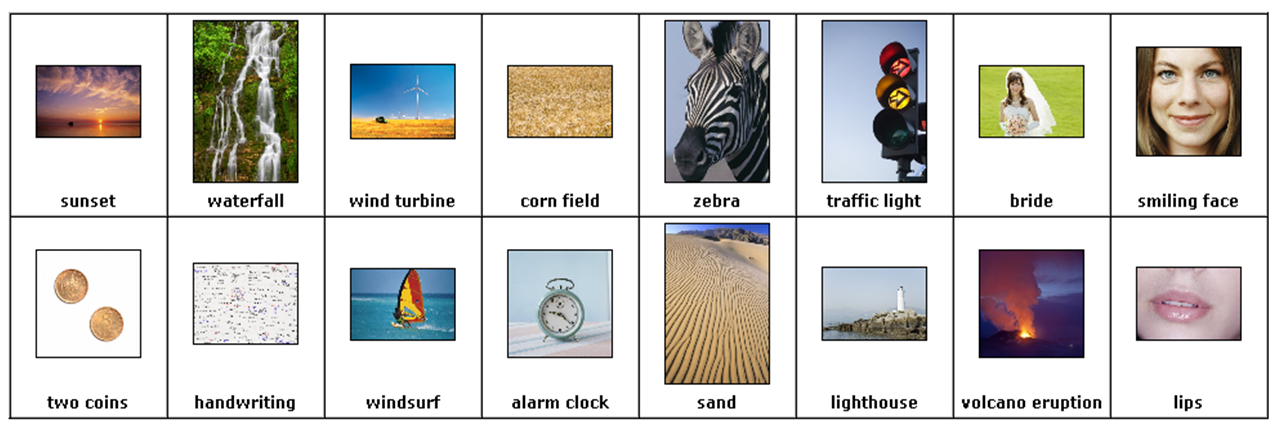 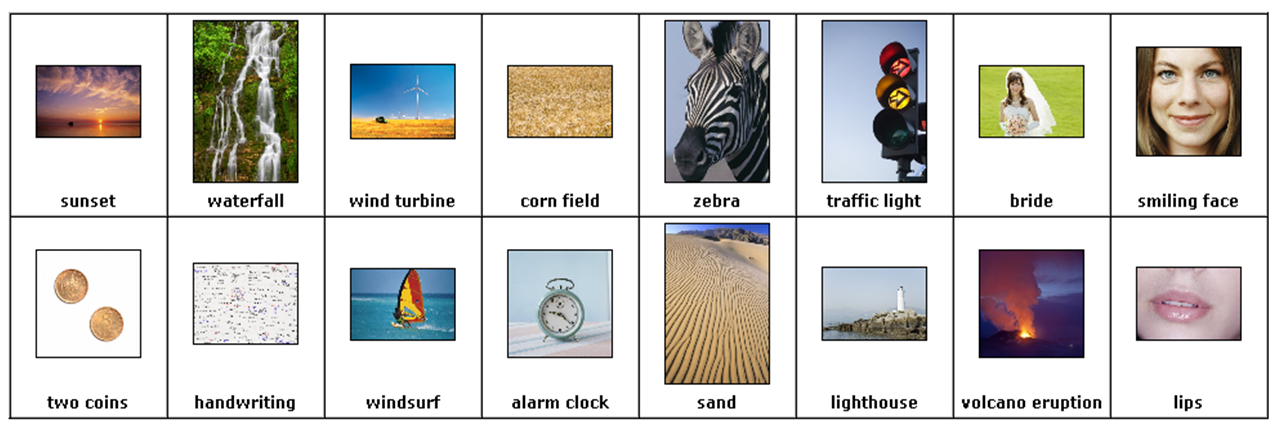 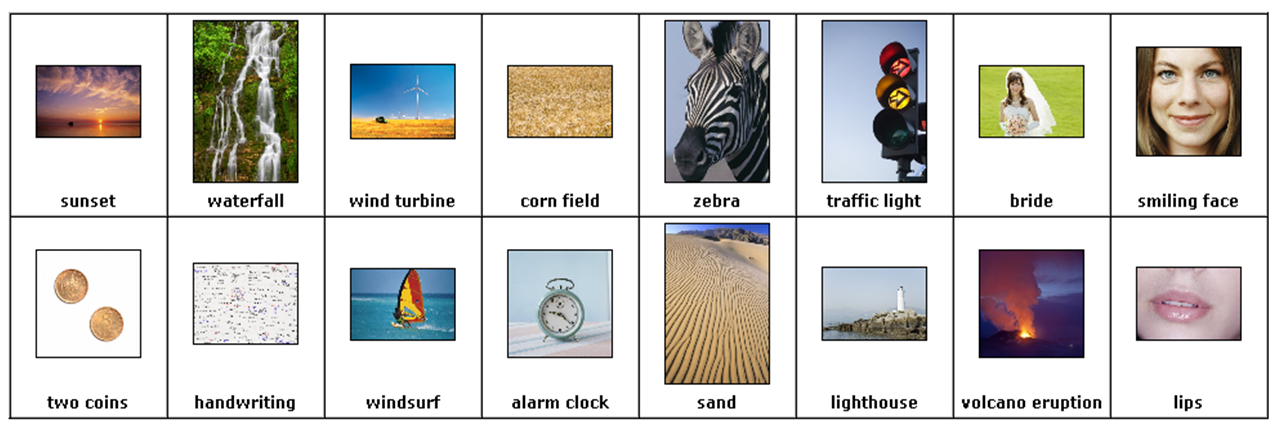 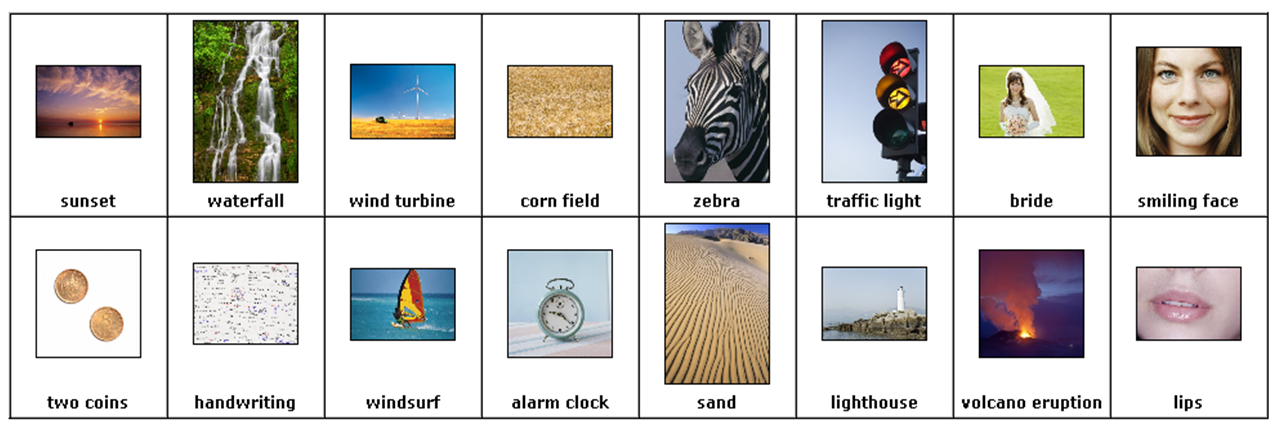 Partial ground truth
Ground truth
Relevance of each object in the dataset with respect to each query
100 x 2 000 000 = 200 M relevance assessments
Obtaining full ground truth very difficult
Automated approaches?
Human participation – crowdsourcing
Partial ground truth
New concept
Only promising objects are evaluated with respect to given query
To obtain the promising objects, a number of diverse search methods are evaluated
Partial GT – obtaining promising objects
State-of-the-art retrieval methods
Nearest neighbor queries
Text-based, content-based, multimodal 
Multi-phase query processing
Query expansion
Basic search
Ranking
Different parameter settings
Implementation uses MESSIF framework
Altogether 140 search methods evaluated for each query
Top 20 objects from each method get to the evaluation pool
Average size of evaluation pool: 578 objects
Partial GT – promising objects II
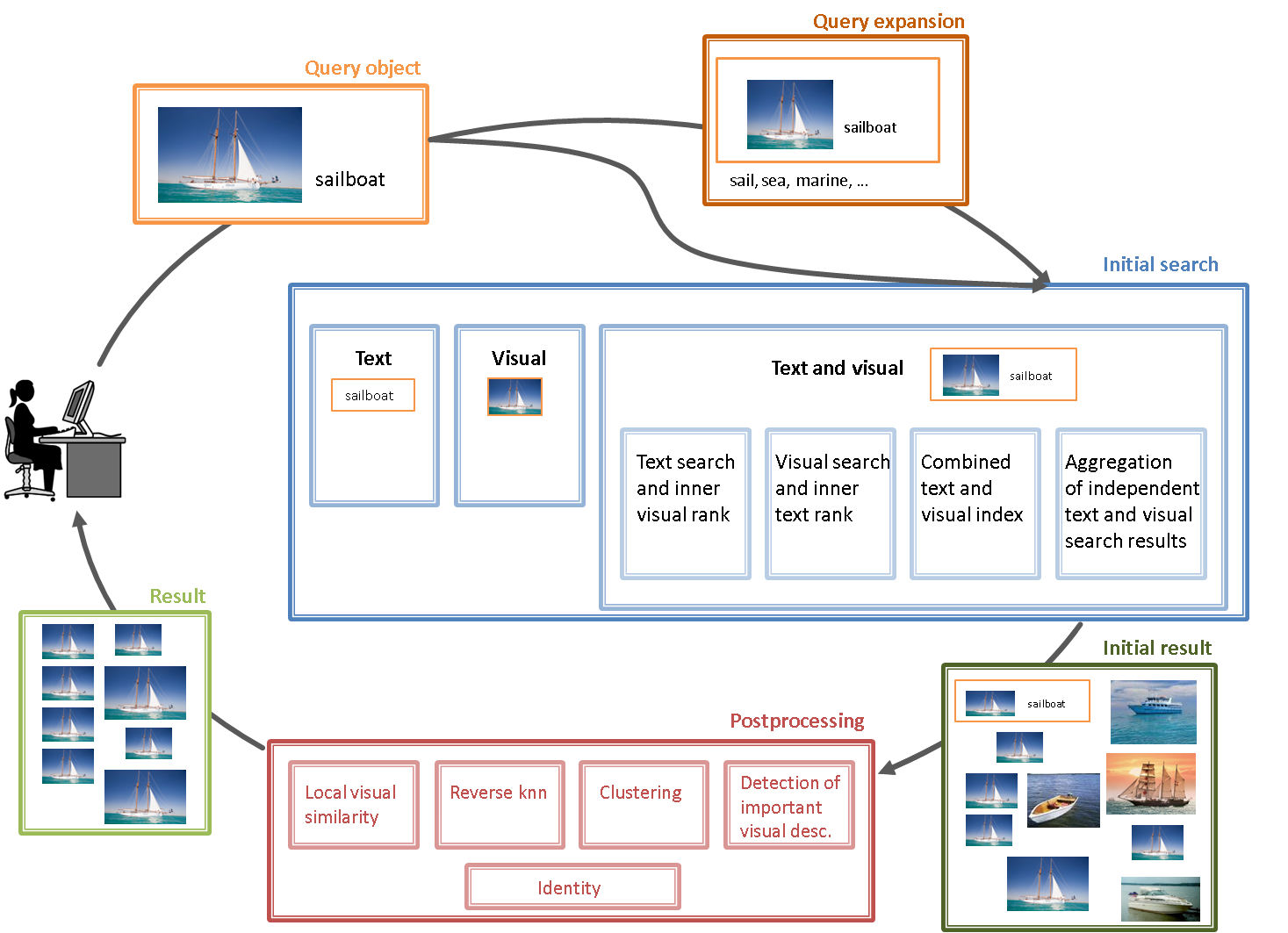 Partial GT – evaluation
Manual evaluation of promising objects
At least two people evaluate each query-result pair
Three relevance levels: very good (100 %), acceptable (50 %), irrelevant (0 %)
Final relevance evaluated as average
Web interface for relevance assessments
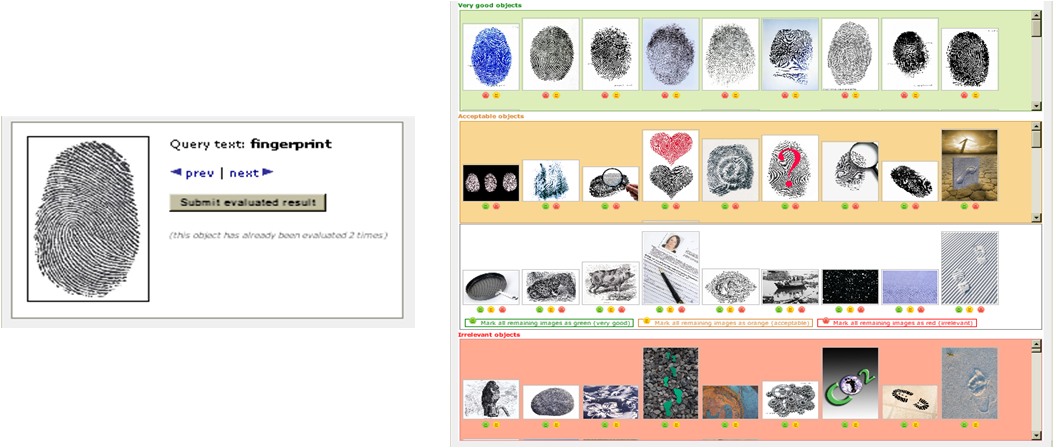 Partial GT – statistics
Evaluation process
15 relevance judges (students and researchers in IT)
1 month evaluation, net time estimation = 100 hours
Total of 128,141 evaluated query-result-user triplets
GT statistics
Average result evaluation: out of 578 result objects, 105 perfect ones (100 % relevance), 223 good objects (>= 50 %), 315 irrelevant (0 %)
Diverse results quality for individual queries => different difficulty of queries (as desired)
Significant agreement in evaluations by individual judges
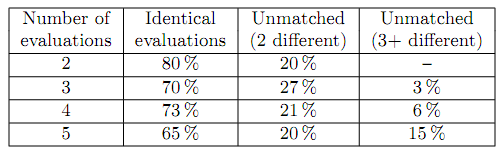 Profimedia platform services
Three services available
Data download
Evaluation of submitted results
Expansion of the partial ground truth

Data download
Registration and agreement to the usage terms
Access to 20 M Profimedia images and 100 query topics
Public demo for collection browsing: http://mufin.fi.muni.cz/profimedia
Profimedia platform services II
Evaluation of submitted results
Users submit their results in XML format
The relevance of results is checked against the partial GT and exported to XML
Objects with unknown relevance can be evaluated manually
<profimedia_evaluated_result_set created="2011-04-19T18:46:01">
    <result id="qoWordnet-textAndVisual_kw2.5_size2000-reverseKnnRank_iw0.0" query_id="0000023096">
        <aggregate_relevance_statistics>
            <average_relevance value="12.5"/>
            <standard_deviation value="30.980984670161995"/>
	   …
        </aggregate_relevance_statistics>
        <objects_evaluation>
            <eval_object id="0000023096" average_relevance="100.0" number_of_evaluations="2"/>
            <eval_object id="0002282845" average_relevance="0.0" number_of_evaluations="2"/>
            …
        </objects_evaluation>
        <not_evaluated_objects>
            <object id="0012716237"/>
            <object id="0043240911"/>
        </not_evaluated_objects>
    </result>
</profimedia_evaluated_result_set>
Profimedia platform services III
Expansion of the partial ground truth
New query objects can be introduced
Candidate sets created using our set of methods, external ones or both
Existing candidate sets can be expanded by external search methods
Web interface for evaluation of new candidates
All additions immediately available for download and evaluation service
Conclusion
Objective
Large, freely available collection for evaluation of image search methods
Data collection with ground truth for queries
Result: Profimedia evaluation platform
20 million images, free for non-commercial use
100 query topics, new topics can be added via service
Partial ground truth, service for collaborative extending
Service for automatic evaluation of submitted results

		       http://mufin.fi.muni.cz/profiset